Lecture 1. Language Teaching Methods and Principles. Teaching Pronunciation, Grammar and Vocabulary.
the  Grammar-Translation  Method,  
the Direct Method, 
the Audio-Lingual Method, 
the Silent Way, 
Suggestopedia, 
Community Language Learning, 
the Total Physical Response Method, 
the Communicative Approach.
Grammar-Translation Method
Natural Method
Direct Method
Audio-Lingual Method
The Silent Way
Suggestopedia
Communicative Language Teaching
Teachers should avoid:
too much grammar explanation; 
too many abstract principles and theories; 
too much drilling and memorization; 
techniques that are very mechanical.
Psychological Principles:
Exercises
Difficulties in Vocabulary Learning
Some words are difficult in form (daughter) and easy in usage. 
Some words are easy in form (get, happen) and difficult in usage. 
Words denoting things (table, window, sky), actions (walk, read), and qualities (long, short) are easier to learn than words denoting abstract notions (challenge, belief, honesty). 
Structural words are the most difficult for Ukrainian-speaking students.
Introduce words in sentence patterns. 
Fix the word in the students’ memory through different exercises.
While introducing a word, pronounce it in a context, ask students to pronounce it both individually and all together.
Establish a memory link between a new word and those already learned.
Matching pictures to words.
Matching parts of words, e.g. beginnings and endings.
Matching words to other words, e.g. collocations, synonyms, antonyms, sets of related words, etc.
Using prefixes and suffixes to build new words.
Classifying words into lists.
Filling in crosswords, grids or diagrams.
Filling in gaps in sentences.
Memory games.
The lead-in stage – the context is introduced and the meaning or use of the new grammar pattern is demonstrated. 
The elicitation stage – the teacher tries to see if the students can produce the new language. 
The explanation stage – the teacher shows how the new language is formed.
The accurate reproduction stage – the students are asked to repeat and practice a certain number of models. 
The immediate creativity stage – the students try to use what they have just learned to make sentences of their own.
recognition exercises; 
drill exercises; 
sentence transformations; 
sentence recombination; 
speech exercises (creative exercises); 
listen-and-respond activities; 
making dialogues using the grammar items covered; 
making statements about pictures; 
speaking on suggested topics; 
role-plays
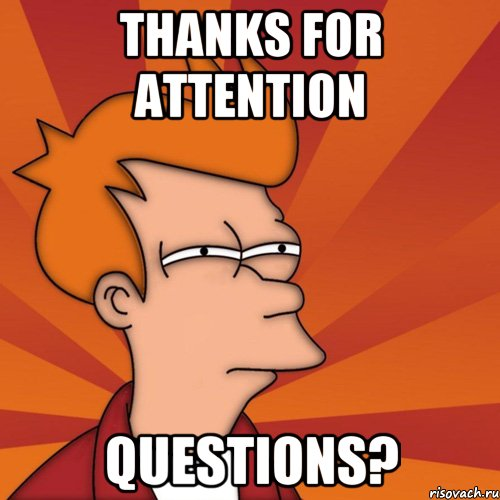